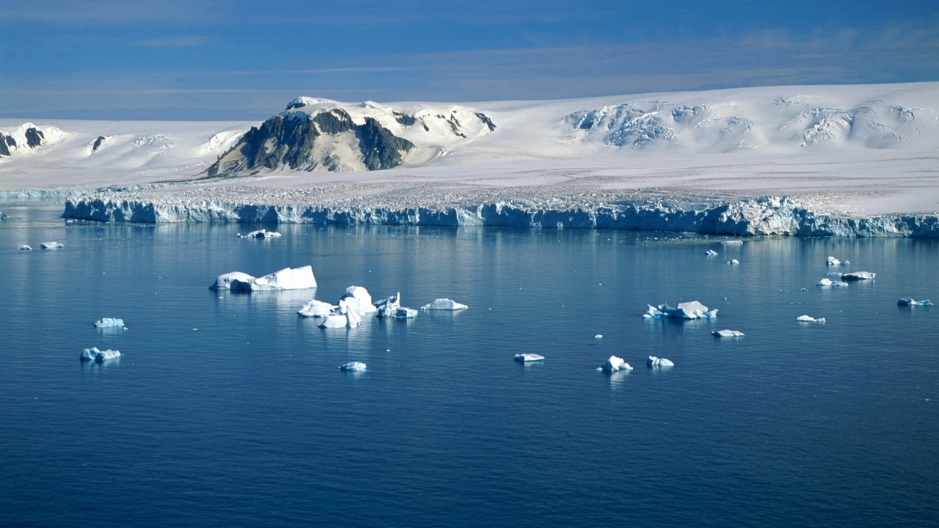 Арктика 
и
 Дальний Восток
Разработали: 
студенты гр. СТ1-42
Смирнов Илья 
Трусов Илья 
Руководитель : 
Шимко Наталья  Анатольевна
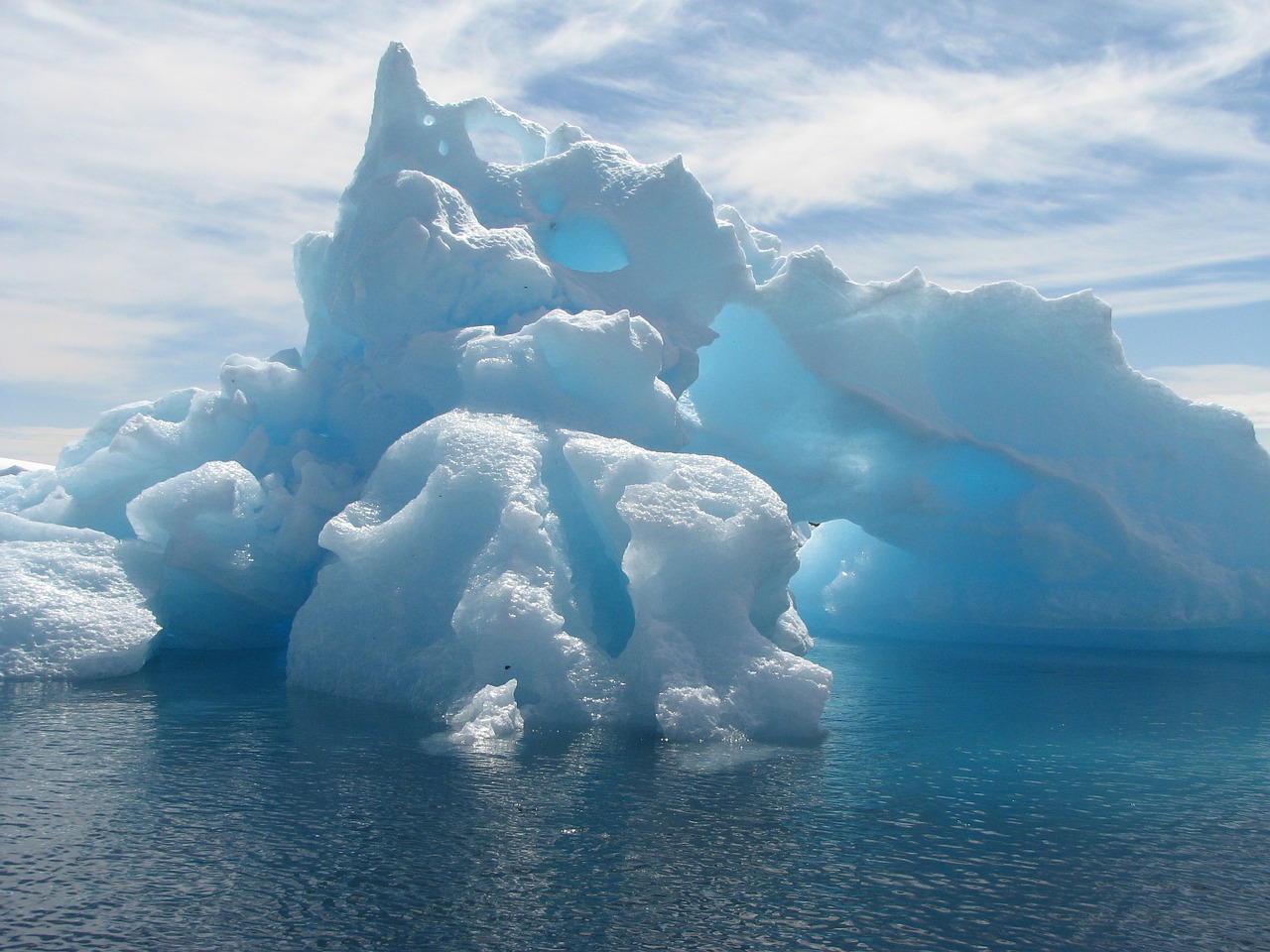 А́рктика (от греч. ἄρκτος — «медведица», ἀρκτικός — «находящийся под созвездием Большой Медведицы», «северный») — единый физико-географический район Земли, примыкающий к Северному полюсу и включающий окраины материков Евразии и Северной Америки, почти весь Северный Ледовитый океан с островами (кроме прибрежных островов Норвегии), а также прилегающие части Атлантического и Тихого океанов. Южная граница Арктики совпадает с южной границей зоны тундры. Площадь — около 27 млн км²; иногда Арктику ограничивают с юга Северным полярным кругом (66° 33′ с. ш.), в этом случае её площадь составляет 21 млн км².
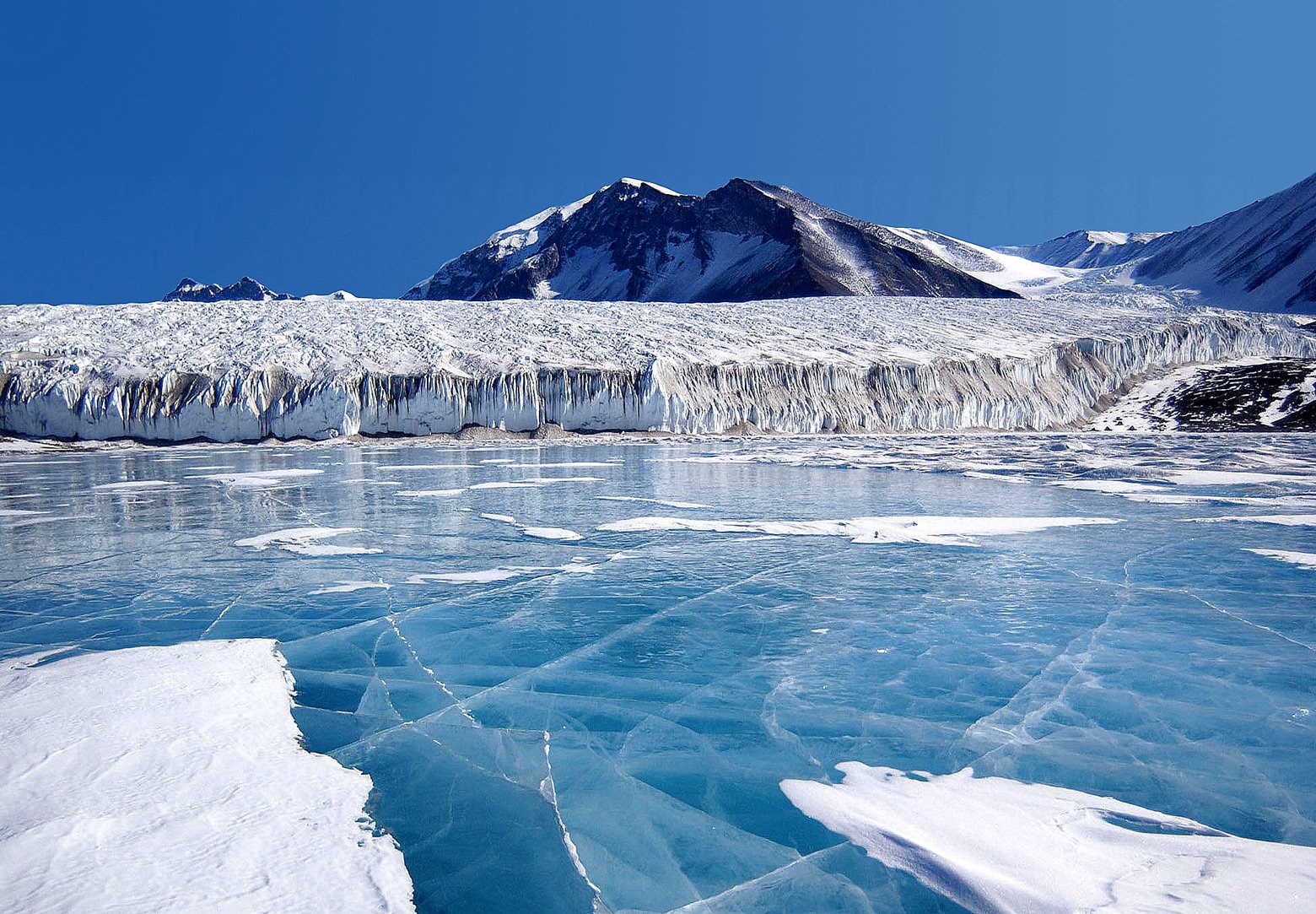 По особенностям рельефа в Арктике выделяют: шельф с островами материкового происхождения и прилегающими окраинами материков и Арктический бассейн. Область шельфа занята окраинными морями — Баренцевым, Карским, Лаптевых, Восточно-Сибирским и Чукотским. Рельеф суши российской Арктики преимущественно равнинный; местами, особенно на островах, гористый. Центральная часть — Арктический бассейн, область глубоководных котловин (до 5527 м) и подводных хребтов.

Высшая точка Арктики — гора Гунбьёрн (Гренландия).
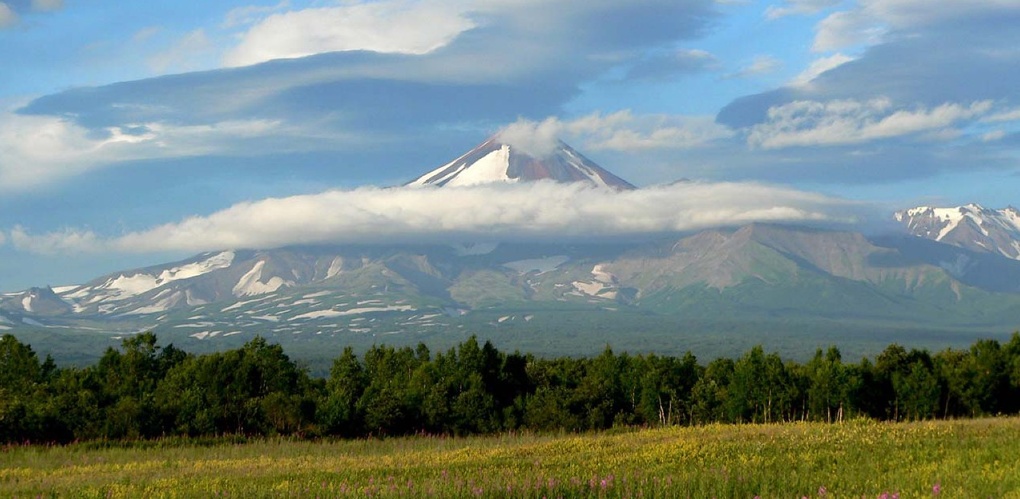 Да́льний Восто́к Росси́и — восточная часть России, к которой относят области бассейнов рек, впадающих в Тихий океан, а также остров Сахалин, Курильские острова, остров Врангеля, Командорские и Шантарские острова.
В состав Дальневосточного федерального округа входят 11 субъектов федерации:
Амурская область
Республика Бурятия
Еврейская автономная область
Забайкальский край
Камчатский край
Магаданская область
Приморский край
Республика Саха (Якутия)
Сахалинская область
Хабаровский край
Чукотский автономный округ
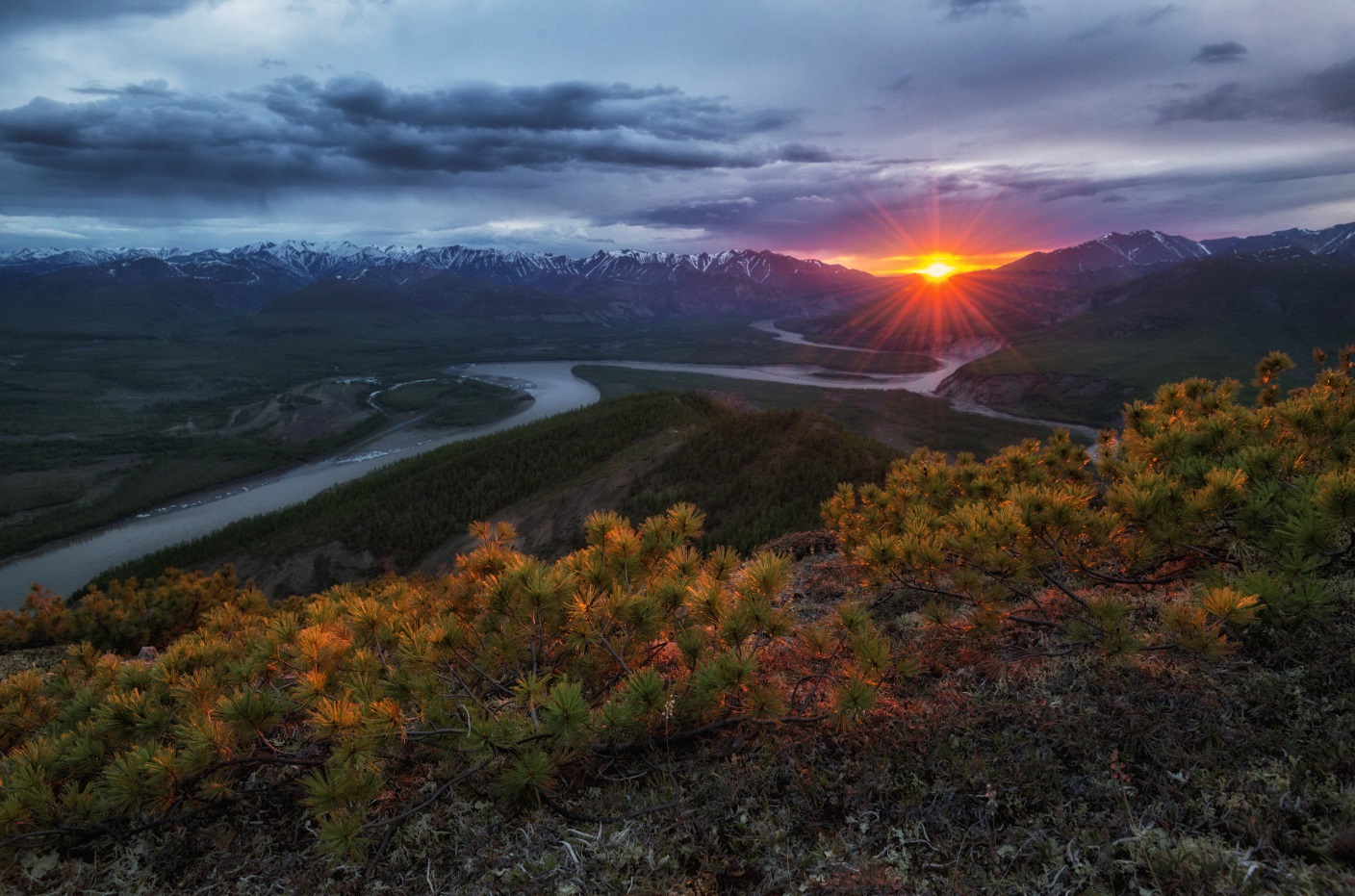 Регион граничит с Китаем на юге, КНДР на крайнем юге, Японией на юго-востоке и США в Беринговом проливе на северо-востоке. В физико-географическом районировании Дальневосточный федеральный округ делится на три физико-географические страны: Северо-Восточная Сибирь, Амуро-Сахалинская страна, Северо-Притихоокеанская страна (кроме того, часть территории относится к Средней и Южной Сибири)
Жизнь в Арктике.
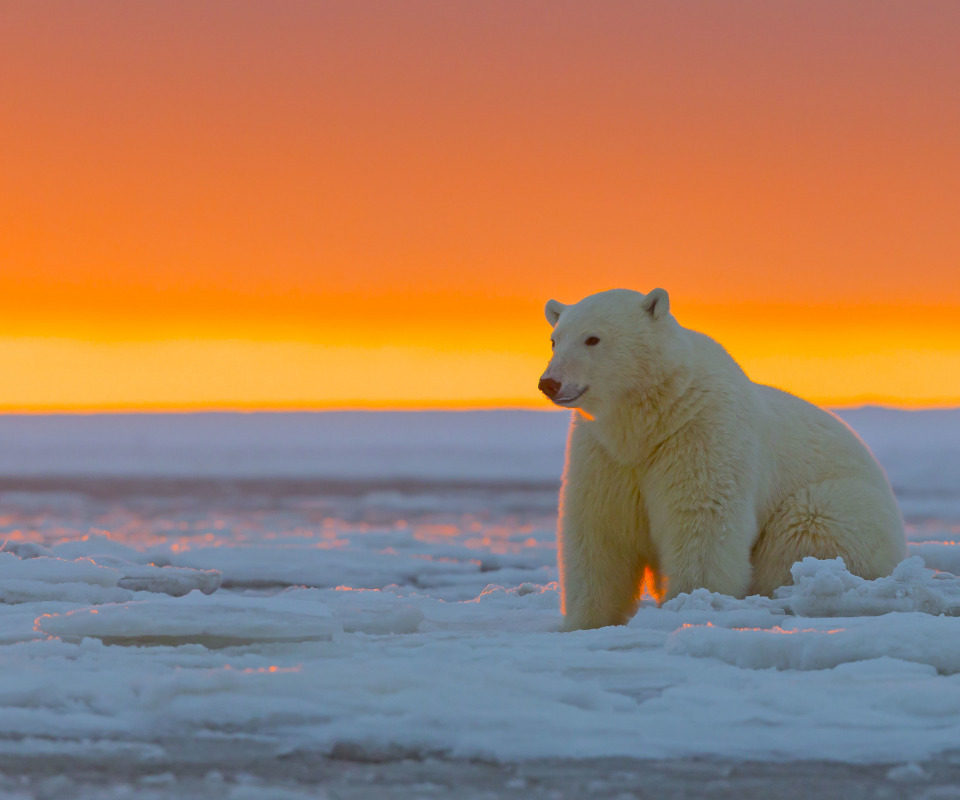 Коренные народы Арктики сохраняют традиционный уклад жизни предков на протяжении многих веков. Их специфическая культура и особое мировоззрение, обусловленные проживанием в экстремальных климатических условиях, плохо поддаётся адаптации к условиям современной цивилизации, и не может быть приспособлена к требованиям рыночной экономики. Численность населения Арктики составляет более 400 тысяч человек. В результате устоявшегося традиционного уклада жизни люди полностью зависят от арктической экосистемы в вопросах питания, проживания и сохранения самобытности культуры. Несмотря на то, что реализация нефтегазовых проектов приносит свои выгоды для населения, многие жители в связи с этим испытывают неудобства и проблемы.
Традиционными промыслами являются охота, собирательство, оленеводство и рыболовство. Природная среда является основой жизни для народов Севера, поэтому экологические проблемы приобретают для них особенную остроту. Промышленное освоение Арктики может привести к уничтожению исконной среды обитания и создать угрозу исчезновения малочисленных народов Севера как самостоятельных этносов.
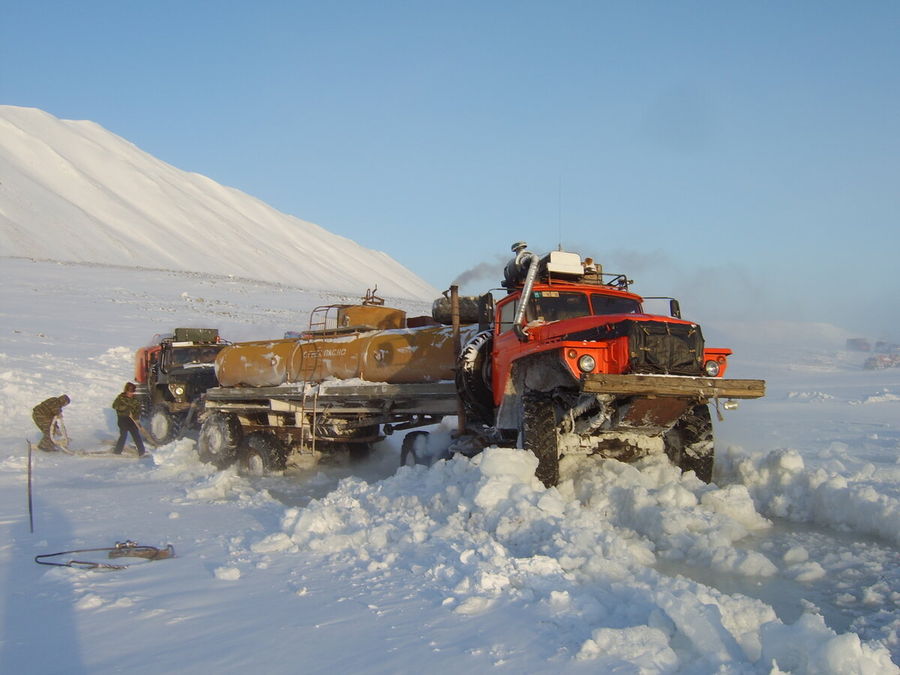 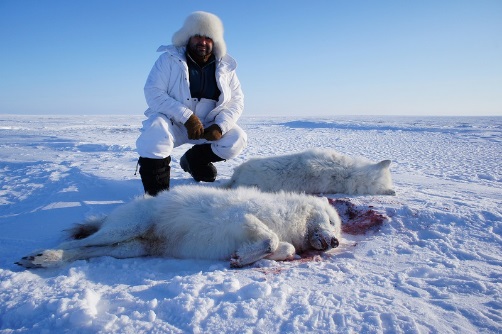 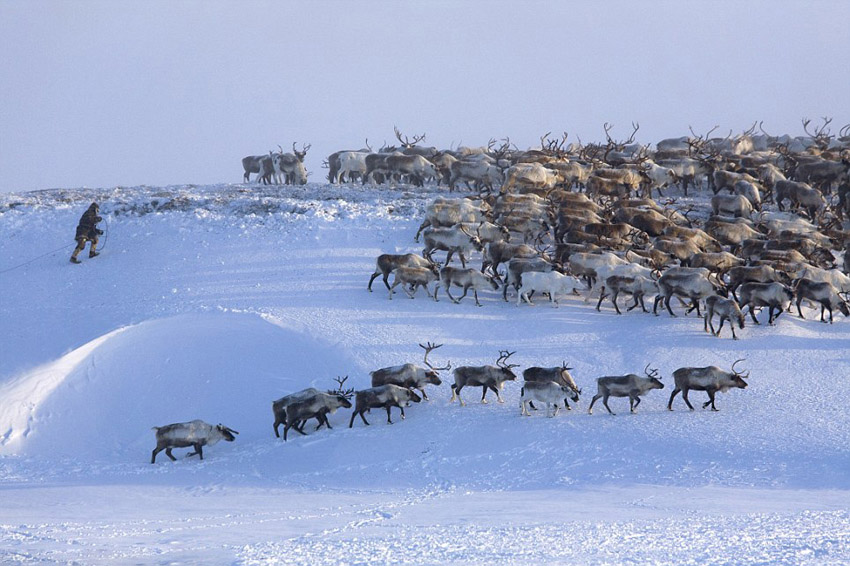 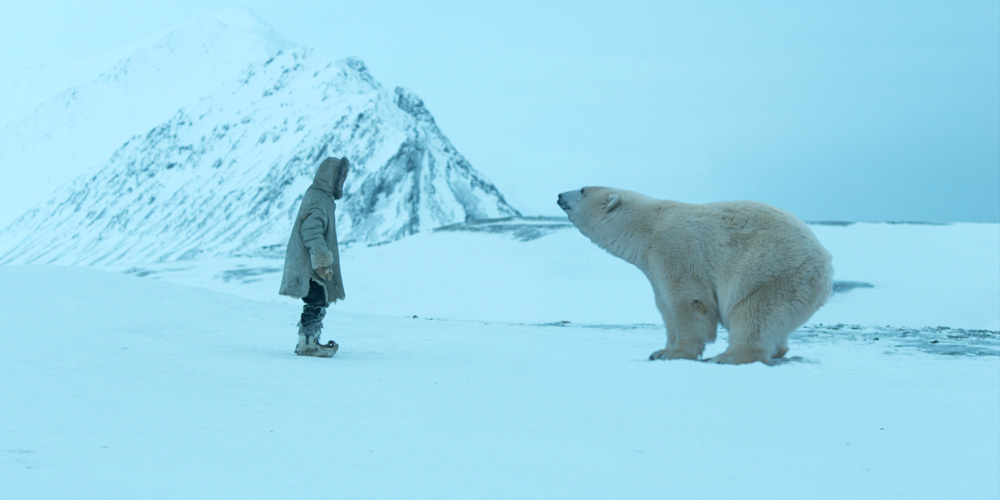 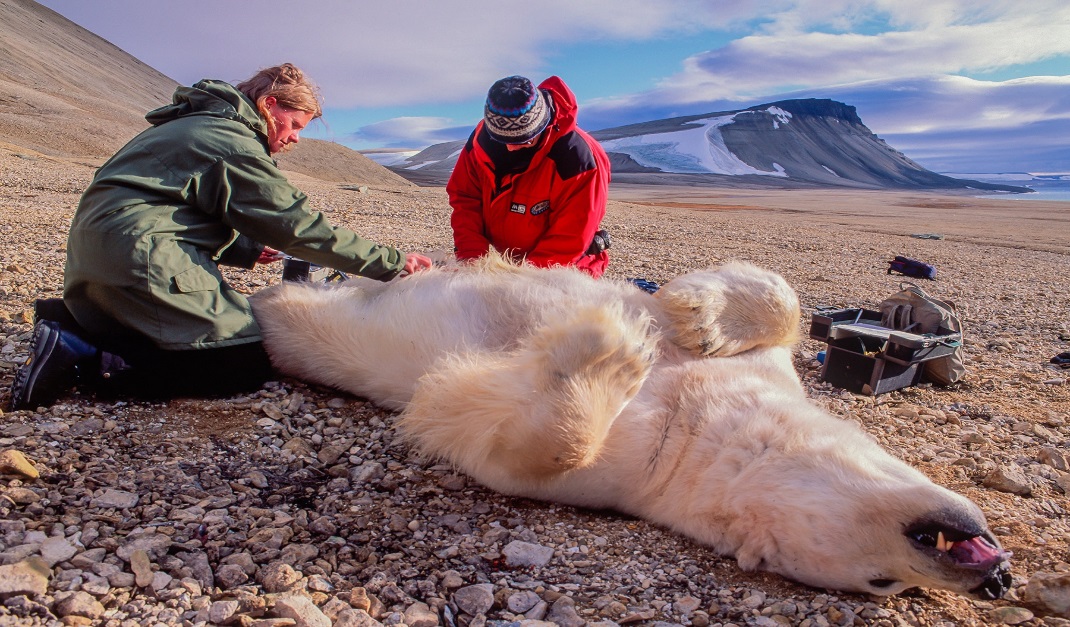 Россия — первая страна, использующая так называемые дрейфующие полярные станции. Каждая такая станция представляет собой установленный на дрейфующей арктической льдине комплекс станционных домиков, в которых живут участники экспедиций, и необходимого оборудования. Впервые такой дешёвый и эффективный способ исследования Арктики предложил в 1929 году Владимир Визе, исследователь, работавший в Арктическом и антарктическом научно-исследовательском институте. Благодаря существованию дрейфующих станций российские учёные получили возможность исследовать Арктику круглый год.
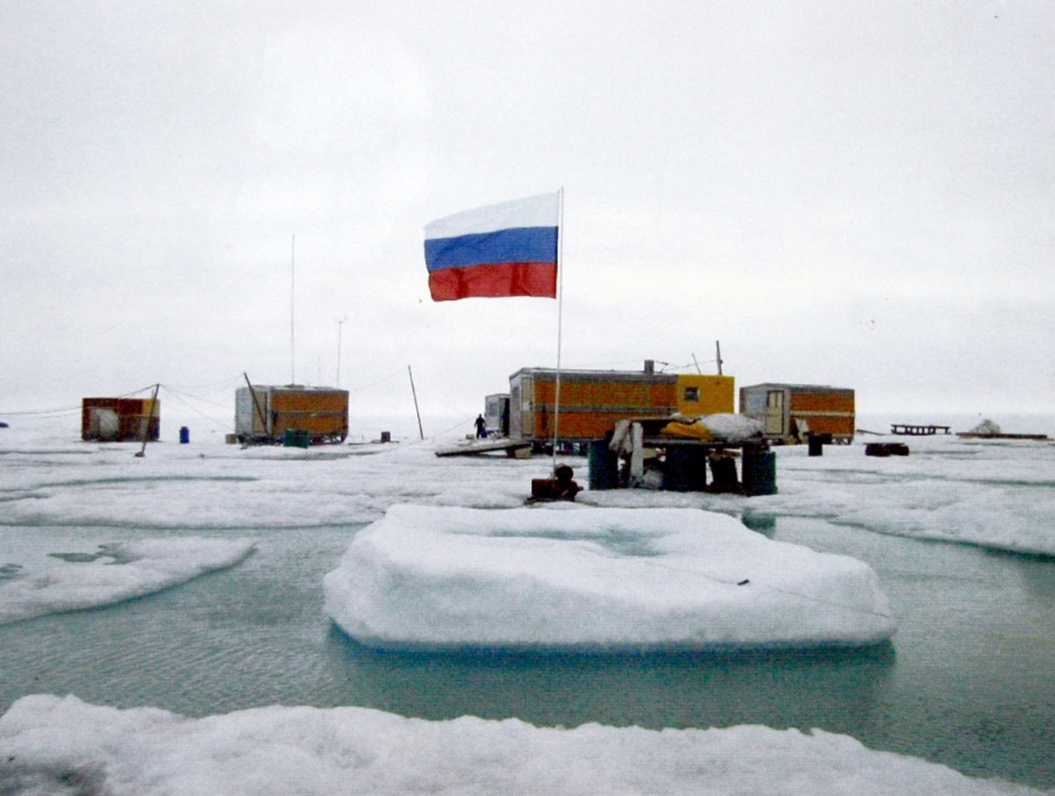 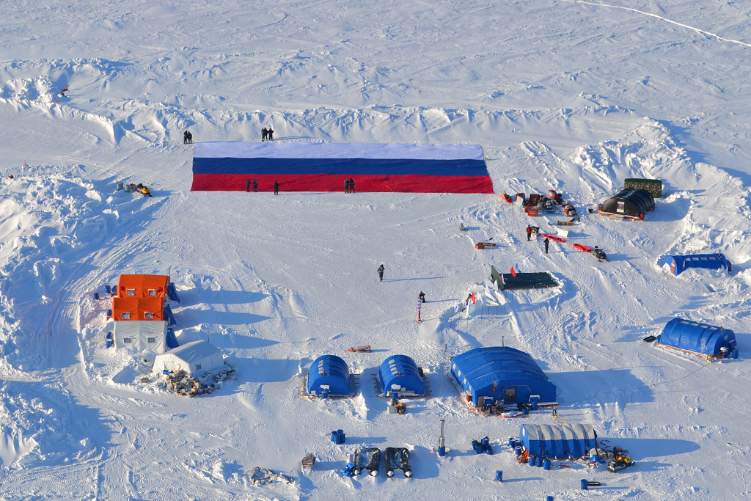 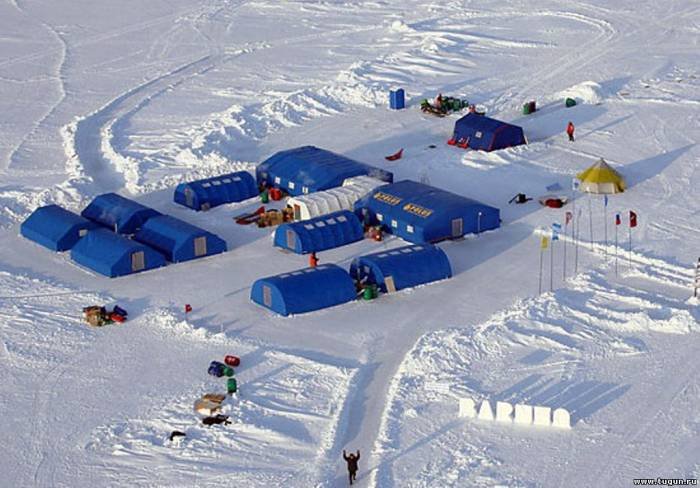 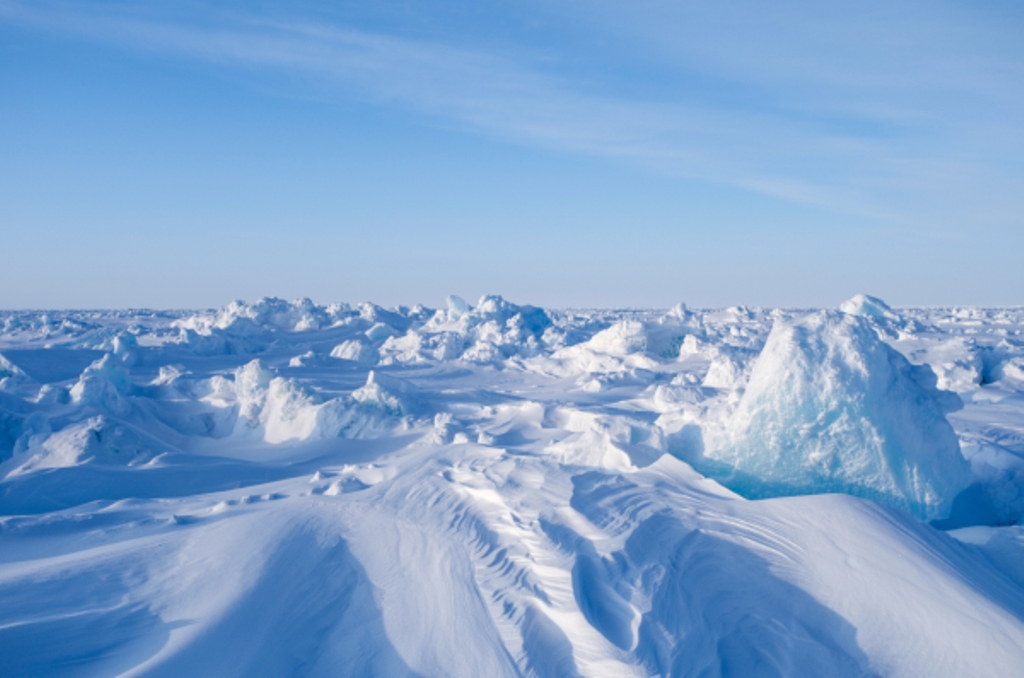 Границы северных полярных владений СССР определены постановлением Президиума ЦИК СССР от 15 апреля 1926 года.
Водная граница прошла тогда от Кольского полуострова через Северный полюс до Берингова пролива.
В 1997 году Россия ратифицировала Конвенцию по морскому праву 1982 года. Конвенция устанавливает одинаковые 12 миль суверенных территориальных вод и 200 миль экономической зоны — со свободным судоходством, но исключительными правами на использование минеральных и биоресурсов. Правда, любая страна может претендовать на свою национальную юрисдикцию на морское дно и его недра (часть VI Конвенции) и за пределами 200 миль, если будет доказано, что шельф от её берегов тянется дальше этого расстояния.
Чтобы добиться прав на полярные владения, России придётся доказать, что подводные хребты Ломоносова и Менделеева имеют континентальное происхождение, связанное с территорией России. В отношении хребта Ломоносова это оспаривается Данией, которая считает, что хребет — затонувшая часть Гренландии. Для сбора доказательств в том, что хребет Ломоносова — это продолжение полярных владений РФ, российская сторона провела беспрецедентную экспедицию «Арктика-2007» в июле-августе 2007 года, состоявшую из надводной и подводной частей и завершившуюся установлением российского флага на дне Северного Ледовитого океана у Северного полюса Земли.
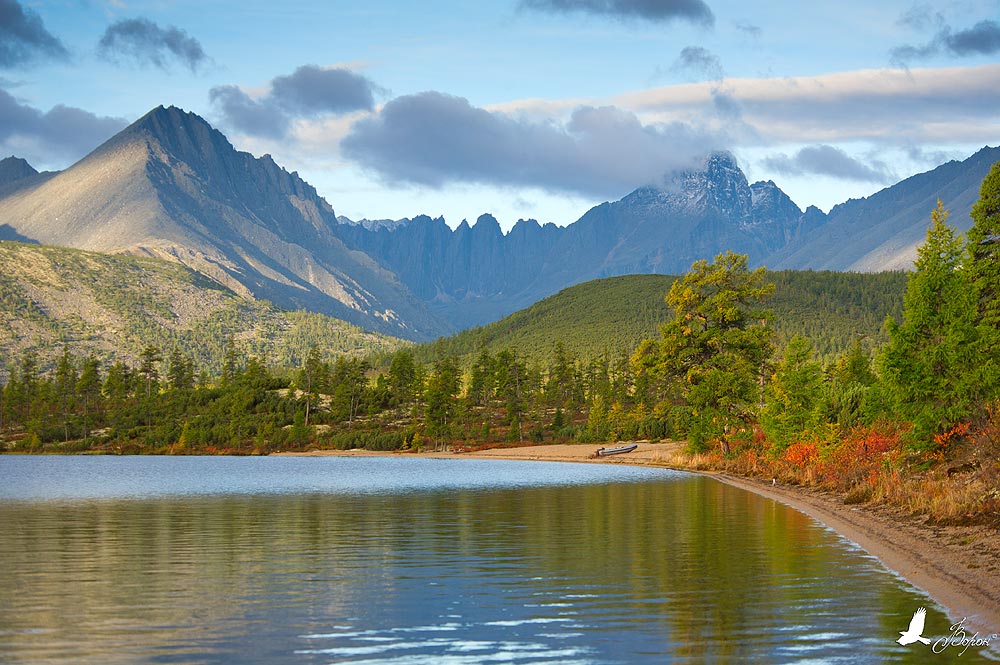 Жизнь на Дальнем Востоке
Дальний Восток богат сырьевыми ресурсами. Это даёт ему возможность занимать важное место в экономике страны по ряду сырьевых позиций. Так, в общероссийском производстве отдельных ресурсов на Дальний Восток приходится (%): алмазов — 98, олова — 80, борного сырья — 90, золота — 50, вольфрама — 14, рыбы и морепродуктов — более 40, соевых бобов — 80, древесины — 13, целлюлозы — 7. Главные отрасли специализации Дальнего Востока: добыча и переработка цветных металлов, добыча алмазов, рыбная, лесная, целлюлозно-бумажная промышленность, судостроение, судоремонт. Эти факторы при ориентации на внутренний рынок и обусловили роль Дальнего Востока в составе России.
Здесь развивались преимущественно добывающие отрасли промышленности — рыбная, лесная промышленность, добыча цветных металлов, на которые приходится более половины товарной продукции. Обрабатывающие же производства развиты крайне слабо. Вывозя сырьё, регион теряет потенциальные доходы в виде добавленной стоимости. Его отдалённость обусловливает значительные транспортные надбавки, которые отражаются в стоимостных показателях большинства отраслей хозяйства.
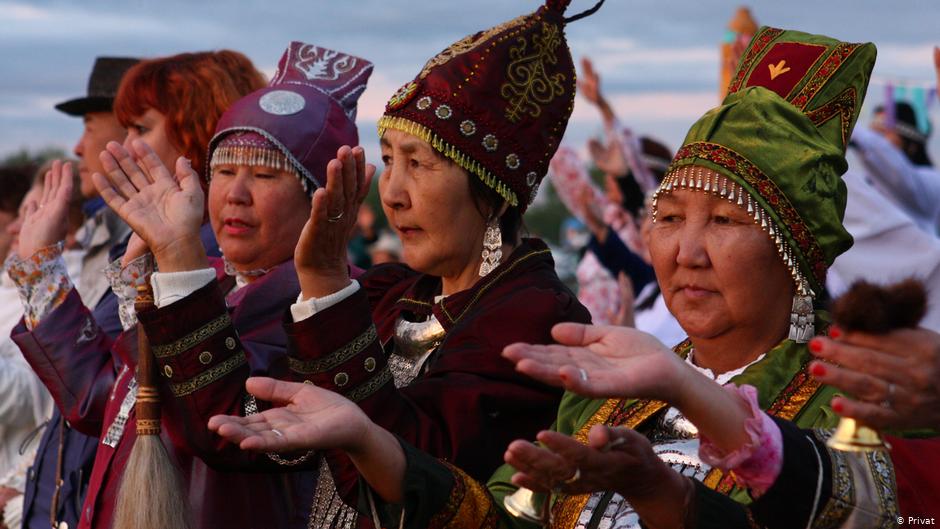 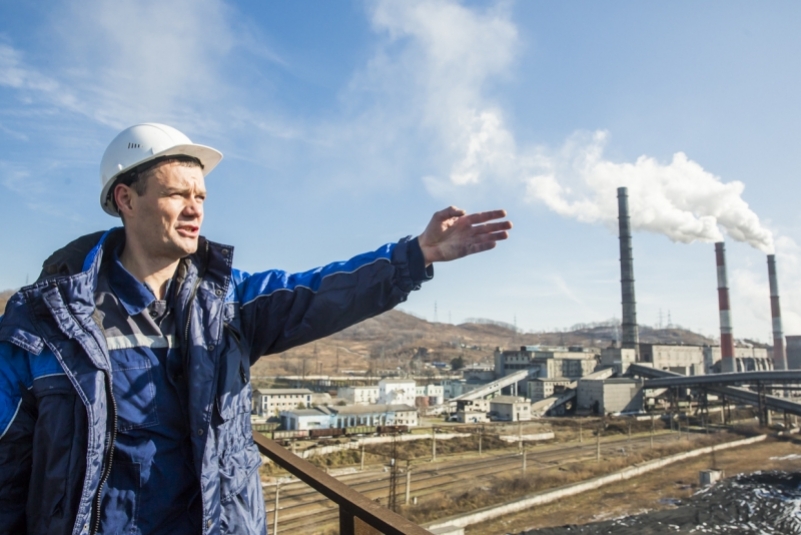 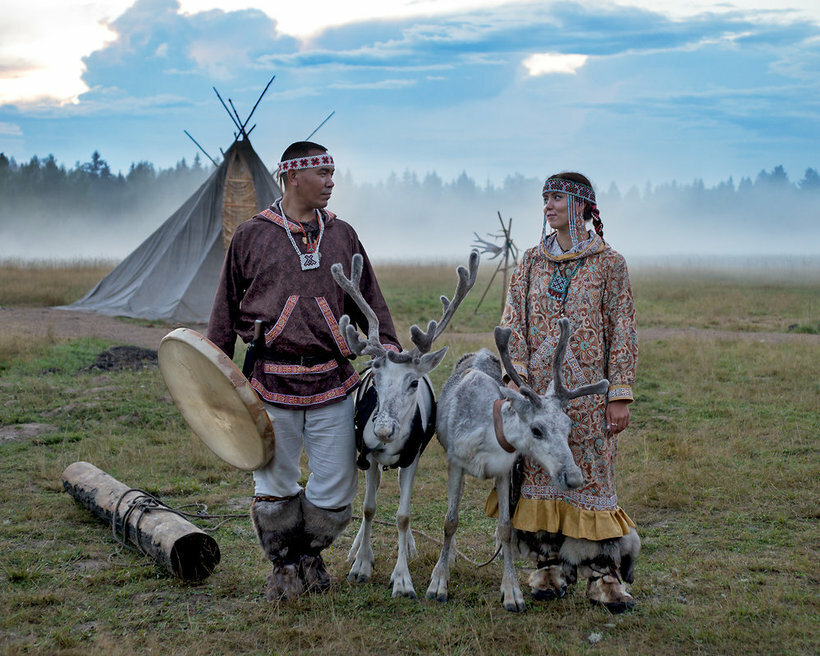 Дальневосточный регион имеет важное геополитическое и геостратегическое значение для России:
Регион имеет выход к двум океанам: Тихому и Северному Ледовитому, граничит с четырьмя государствами (Китаем, Японией, США, КНДР).
Регион обладает огромными природными ресурсами, например, около 1/3 всех угольных запасов страны и гидротехнических ресурсов. Лесные массивы занимают около 30 % общих площадей лесов России. В регионе имеются запасы железных руд, золота, серебра, платины, медных руд, полиметаллических руд.
Учитывая высокие темпы развития АТР как в экономической, так и в военной областях, интеграция в регион весьма перспективна для России. ДВР может послужить тем «мостом» в АТР при разумно проводимой политике.
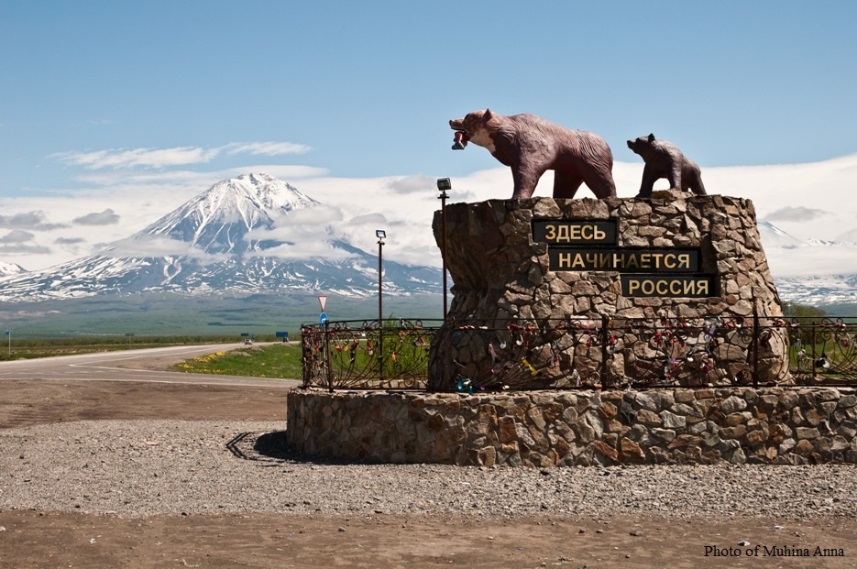 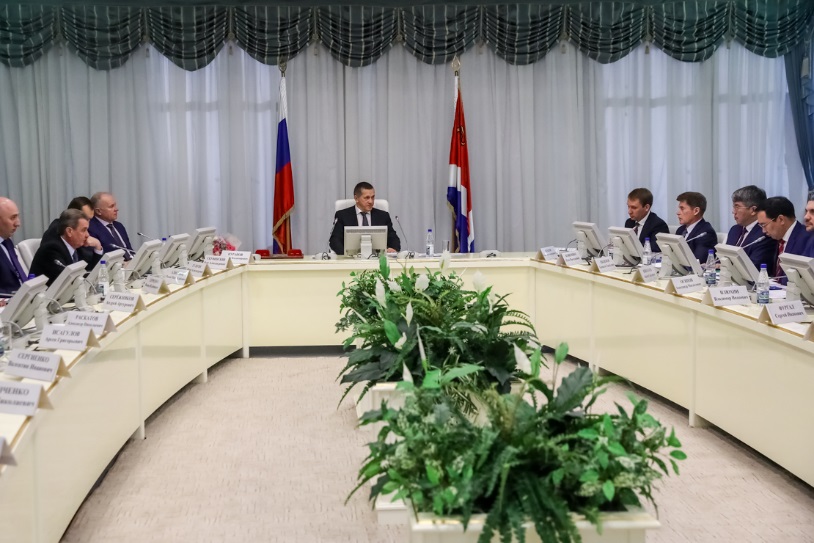 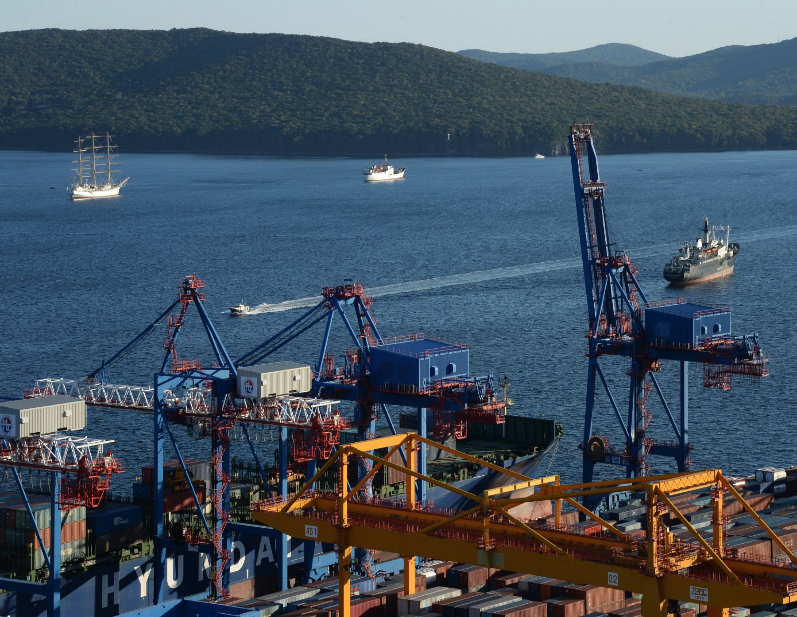 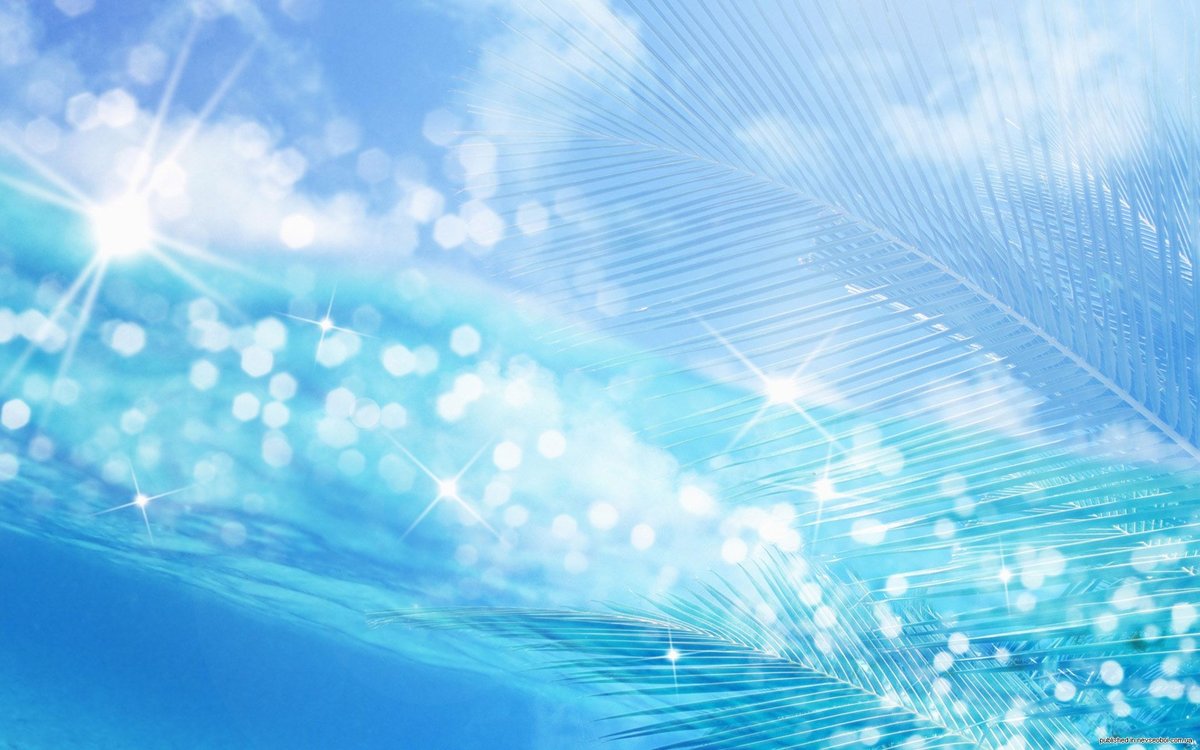 Численность населения Дальневосточного федерального округа на 1 января 2014 года оценивалась в 6 226 640 человек; это на 0,4 % меньше, чем в 2013 году. Демографические потери, в отличие от остальных федеральных округов Российской Федерации, обусловлены главным образом миграционным оттоком населения.
В настоящее время в округе рождаемость превышает смертность (то есть происходит естественный прирост населения). В 2013 года коэффициент рождаемости в ДФО составил 13,99 на 1000 человек населения, смертности — 12,67, коэффициент естественного прироста +1,32. При этом рождаемость в ДФО выше, чем в среднем по стране, а смертность — ниже. По сравнению с предыдущим годом наблюдается рост рождаемости, падение смертности и рост коэффициента естественного прироста При этом в настоящее время сохраняется миграционный отток населения, превышающий естественный прирост, поэтому происходит убыль населения.
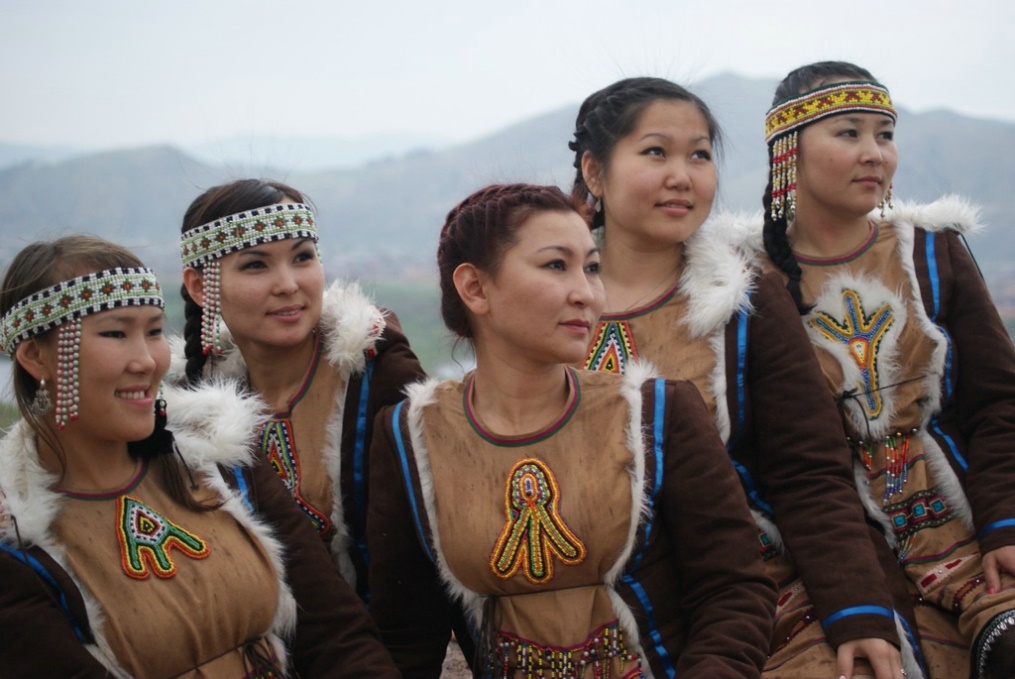 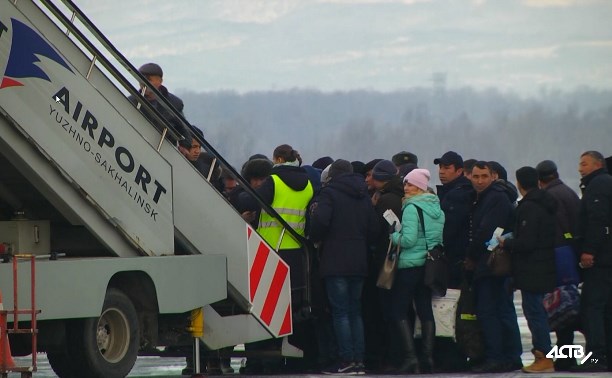 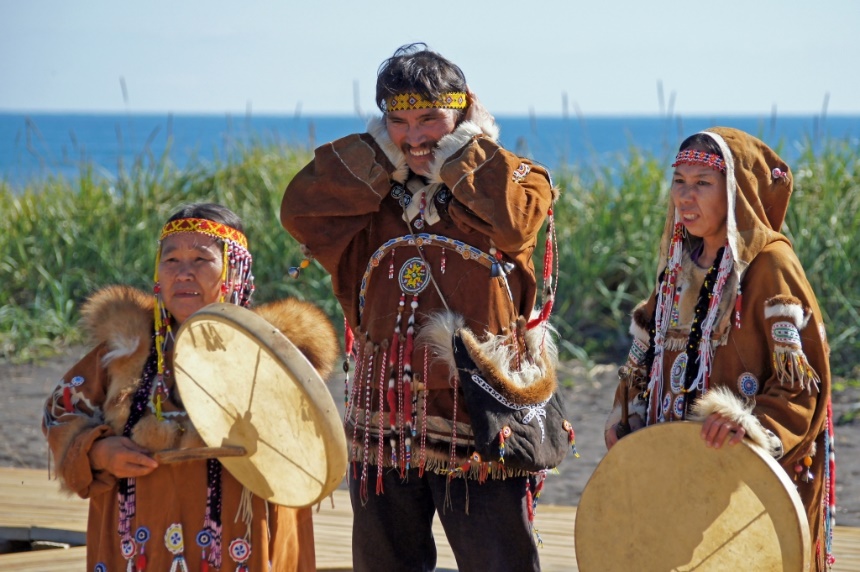 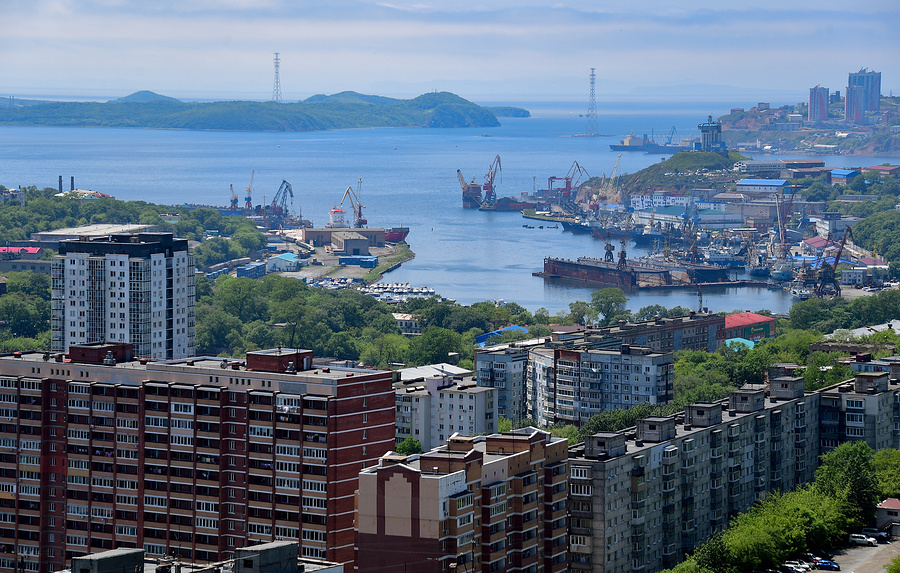 В 2009 году валовой региональный продукт (ВРП) округа на душу населения составил 268 тыс. рублей, что на 19 % выше аналогичного показателя в целом по России. В 2011 году 80 % ВРП региона произведено на территории четырёх субъектов: Сахалинская область (25,3 %), Приморский край (22,4 %), Якутия (19,4 %) и Хабаровский край (18,2 %). Согласно Списку регионов России по ВРП за 2009 год, эти субъекты находятся выше среднероссийского уровня.

В 2000-х годах в экономике ДФО происходит устойчивый рост, не прерывавшийся даже в период мирового экономического кризиса 2008—2009 годов. C 1999 года по 2010 год валовой региональный продукт ДФО вырос на 73 %. При этом с 2009 года рост ВРП округа опережает среднероссийский. Так, в 2009 году ВРП ДФО вырос на 1,5 % (российский — снизился на 7,6 %), в 2010 году — на 6,8 % (российский — на 4,6 %). В 2011 году объём ВРП увеличился на 5,4 % по сравнению с 2010 годом и составил 2,3 трлн рублей. Промышленное производство от уровня 1990 года в среднем по России составляет 80,7 %, а на Дальнем Востоке — 103 %.
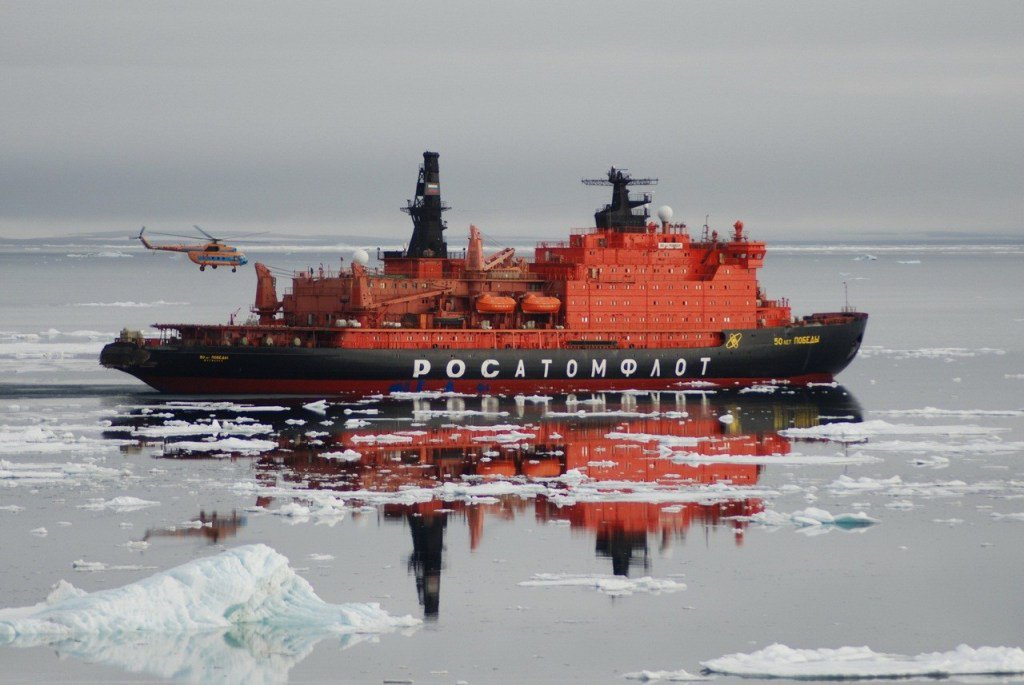 Программа развития Арктики
Российские исследования и работы на арктических территориях и Северном морском пути несколько опережают положение дел у соседей по этому региону, но для сохранения преимуществ нужны серьезные шаги, направленные на оптимизацию решений насущных задач. С этой целью в 2010 году был разработан план развития Арктической зоны Российской Федерации (включая будущее северной морской трассы) и обеспечения национальной безопасности на период до 2020 года. Он рассматривает основные риски и угрозы, приоритетные направления развития, механизмы и этапы реализации поставленных задач:
обеспечение военной безопасности, защиты государственной границы (в том числе по Северному морскому пути) и сотрудничество с другими приарктическими государствами;
развитие транспортного сообщения, строительство дорог, развитие авиации.
развитие связи, спутниковых систем, сети Интернет;
стратегия решения экологических проблем;
сохранение образа жизни коренных народов и мест их традиционного проживания;
освоение минерально-сырьевых ресурсов региона;
развитие туризма, включая особенности путешествия по водам региона.
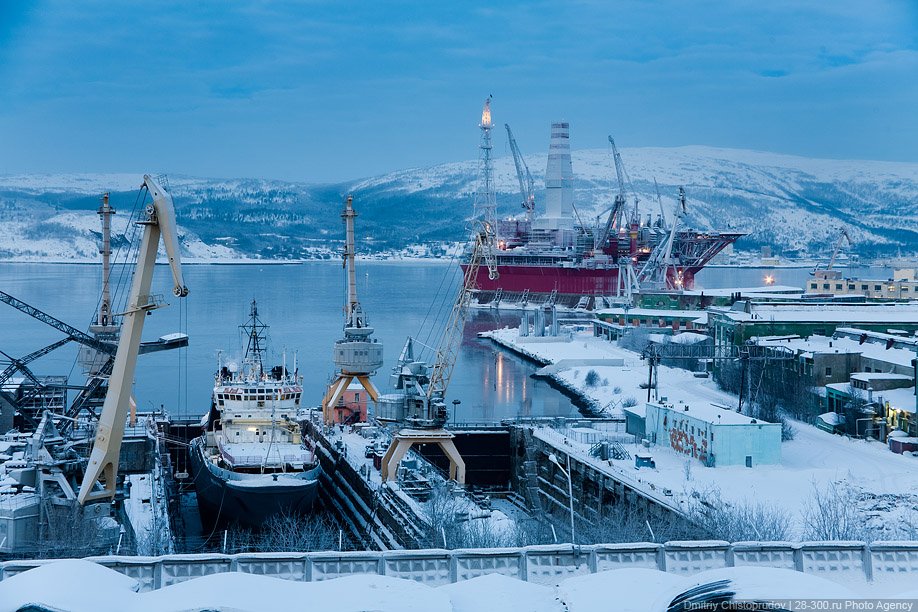 Перспективы развития Арктики
Стратегия совершенствования рисует достаточно благоприятные перспективы на будущее Арктики. На сегодняшний день можно говорить не только о возвращении интереса к арктическому региону, но и о реальных шагах, предпринимаемых для выполнения программы формирования арктических территорий:

восстанавливаются полярные станции;
возобновлено строительство портов;
строятся новые ледоколы;
разработана концепция создания контейнеровозов для круглогодичной навигации в условиях Северного морского пути;
созданы заповедники и национальные парки, в том числе предлагающие туристические маршруты.
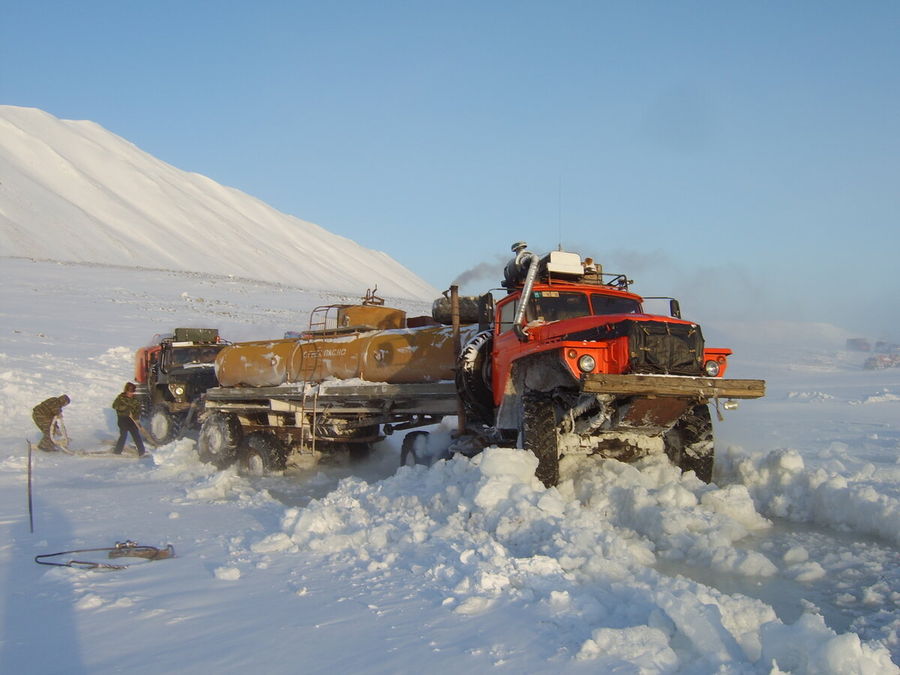 На этом пути пока еще немало проблем, но процесс катализируется растущим интересом к  Арктике со стороны государства, бизнеса, науки и  общества.
Значительное внимание к проблемам развития региона связано с началом с глобального  потепления. Дело в том, что местные акватории могут освобождаться ото льда на срок от одного до нескольких месяцев, а это, в свою очередь, открывает новые возможности для судоходства.
Увеличение срока безледного перемещения по Северному морскому пути позволит создать более выгодные условия для круглогодичного движения морского транспорта, не говоря уже о значительной деловой активности в этой части планеты.
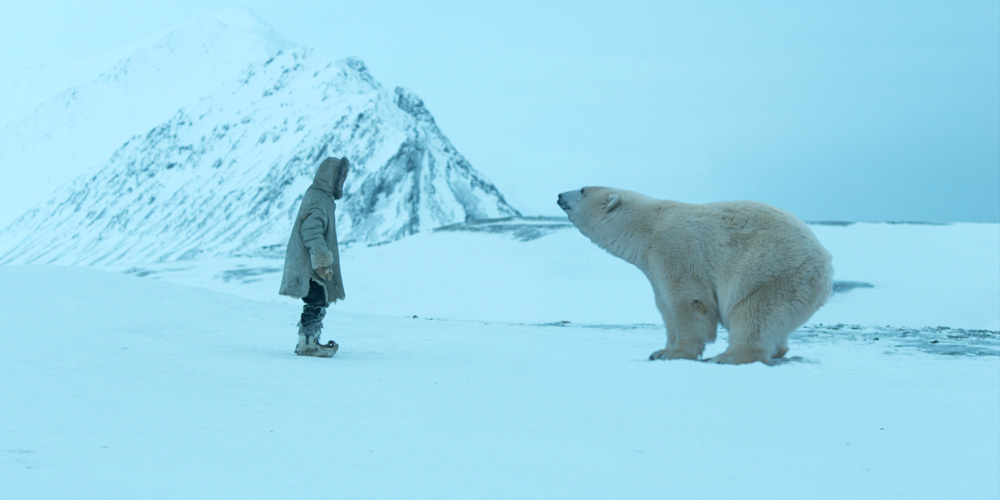 Проблемы развития Арктики
Конечно, проблем на данном направлении немало:
сложность проведения и защиты государственных границ в зоне Северного морского пути;
суровые климатические условия Арктики;
экологическое наследие советского периода: только за первый год работ по экологической реабилитации Арктики собрано порядка 5 тонн техногенных отходов, из них 4,5 тысячи — на островных территориях;
сложность в транспортном обеспечении;
неудовлетворительное состояние жилищно-коммунальных объектов.
Следует отметить, что проблемы Арктики на сегодняшний день влияют на жизнь людей всего мира. Стратегия освоения этого региона должна быть разработана с учетом международных правовых норм по защите биоресурсов, единственной в своем роде экосистемы, уникального морского и сухопутного мира животных и растений.
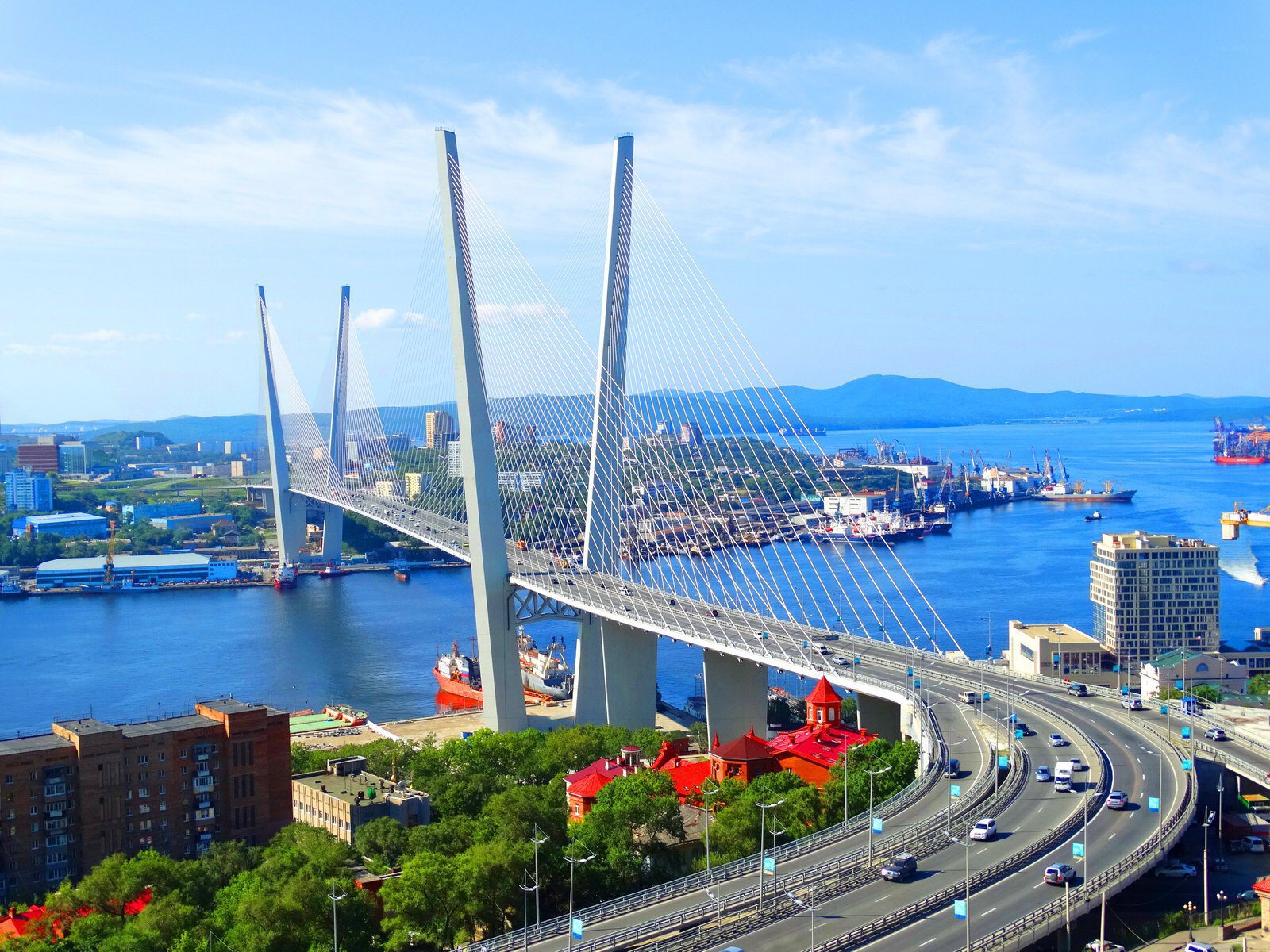 Развитие Дальнего Востока России
Проблемы и перспективы развития Дальнего Востока изучаются на государственном уровне. В результате многолетней работы властями была выработана стратегия социально-экономического развития Дальнего Востока, а также Байкальского региона. Данная инициатива была утверждена в декабре 2009 года. Реализована она должна быть до 2025 года. Исследовав проблемы и перспективы развития Дальнего Востока, государство поставило задачу — сформировать в регионе социально-экономическую систему, способную обеспечить высокий уровень жизни граждан, проживающих в нем. Совокупный объем инвестиций, который предполагается направить на реализацию программы, составляет порядка 411 млрд руб. По итогам ее завершения рассчитывается создать 69,9 тыс. рабочих мест в регионе и увеличить объем ВВП в соответствующей части РФ в 2,6 раза, объем отгруженных товаров — в 2,3 раза, общий размер инвестиций — в 3,5 раза, численность граждан, относящихся к категории экономически активного населения — в 1,1 раза.
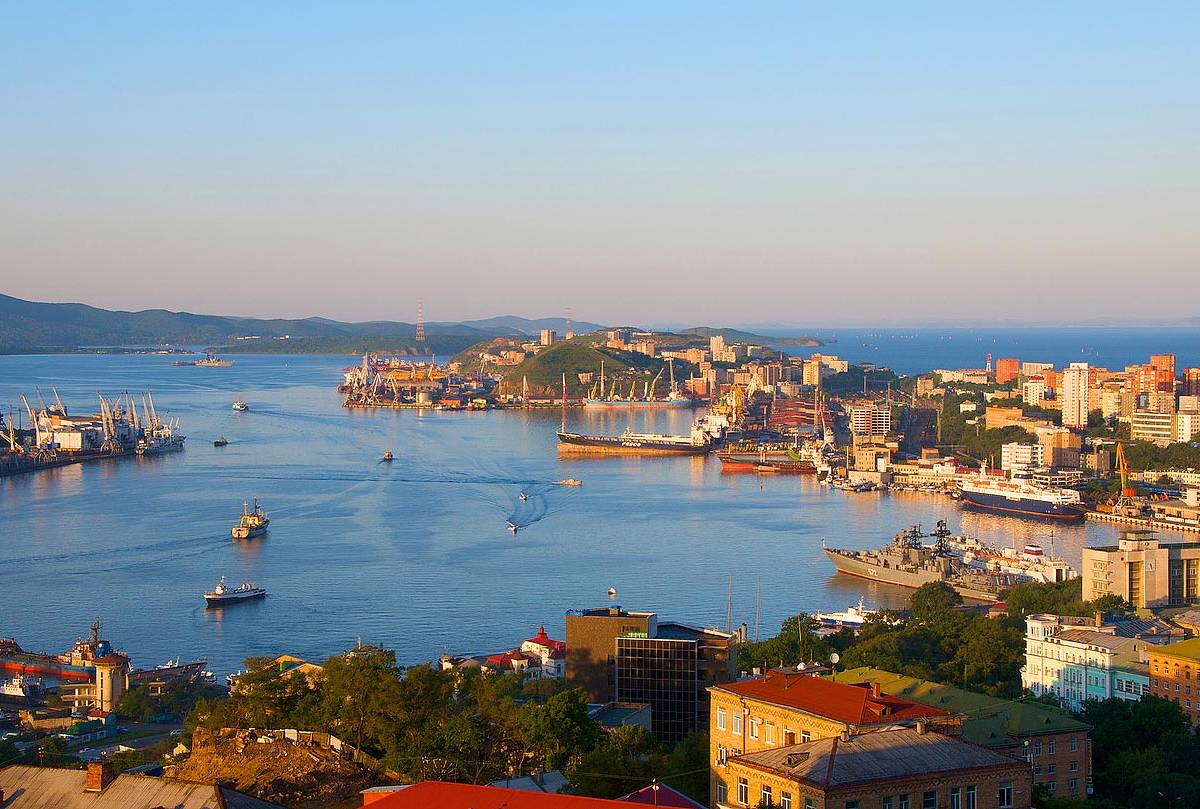 Какие задачи стоят перед федеральными и местными властями в аспекте социально-экономического развития Дальнего Востока уже сейчас? В числе таковых: 
повышение комфортности проживания населения; 
стимулирование увеличения доли среднего класса в социальной структуре населения субъектов РФ, входящих в Дальневосточный Федеральный округ и Байкальский регион (доход работающего человека должен быть не менее 6 прожиточных минимумов); 
содействие развитию кадров, внедрению новых образовательных концепций; 
- повышение уровня инвестиционной привлекательности региона; - модернизация энергетической системы;
- развитие транспортной инфраструктуры; 
модернизация систем связи; 
стимулирование предпринимательских инициатив посредством снижения бюрократии и снятия различных ограничений; 
содействие повышению эффективности законотворческих процессов;
- улучшение экологии.
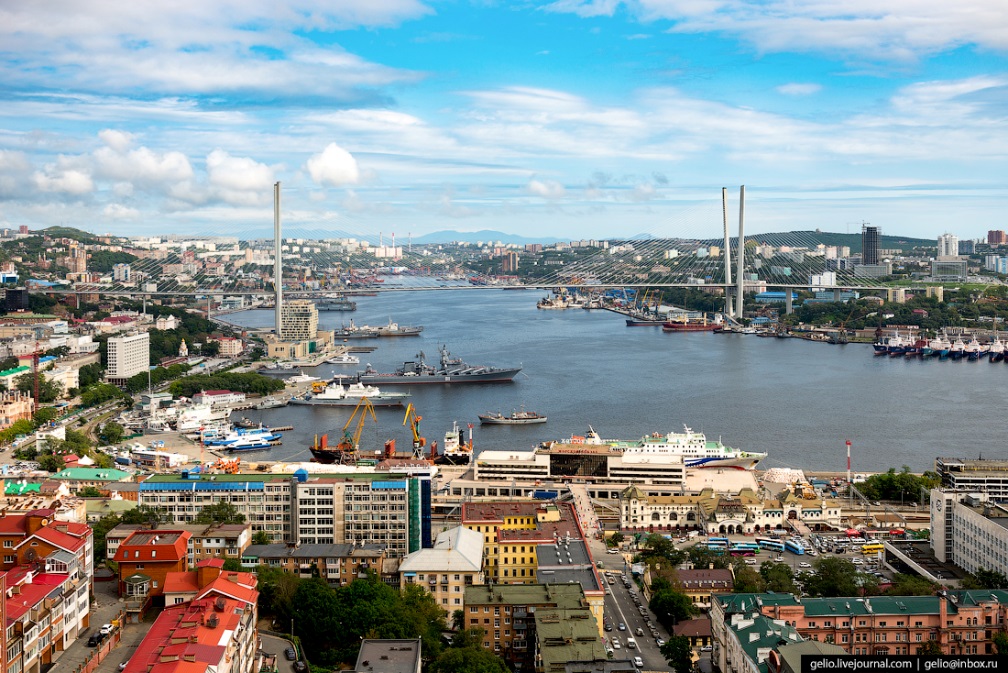 Факторы успешного развития Дальнего Востока
При каких условиях перспективы развития Дальнего Востока России могут быть реализованы? Прежде всего, необходимы значительные инвестиции в инфраструктуру — транспортную, энергетическую. Следующее важнейшее направление работы — стимулирование развития бизнеса с целью общего повышения уровня капитализации региональной хозяйственной системы, роста доходов населения и налоговых отчислений в бюджет. Решение данной задачи соседствует с другим важным аспектом активностей государства в рамках освоения возможностей Дальнего Востока — формированием мощного рыночного спроса в данном регионе.
 Другое значимое направление работы властей — повышение комфортности проживания граждан с целью остановить миграцию в другие части РФ и, наоборот, сделать Дальний Восток привлекательным для переезда из других субъектов.
Спасибо за внимание !!!